Preventing Suicide is something that                                             we all need to be aware of! 
If you notice any of these signs,                                                        it is always OK to ask if the person is considering suicide.
If you are experiencing any of these signs, tell someone!! 
Do not be afraid or reluctant to get help!!
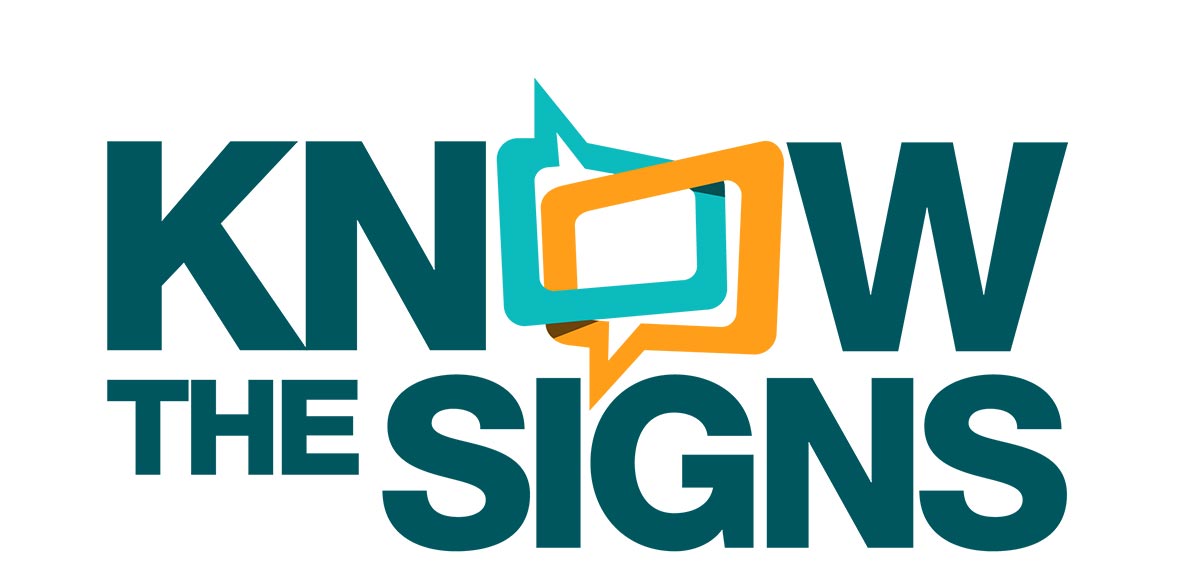 Giving away of possessions, making plans that are suggestive of “final arrangements”
Severe financial, marital and legal problems
Feelings of hopelessness or worthlessness
Talk/Thoughts of death, family history of suicide
Talk/Thoughts of “not being here anymore” “My problems will all end soon”
Significant loss and grief. Remember, loss can include loss of a relationship, a support system, a career or a family
Prior suicidal ideation or gesture
Changes in sleeping, eating, interest in activities, withdrawal from family and support systems
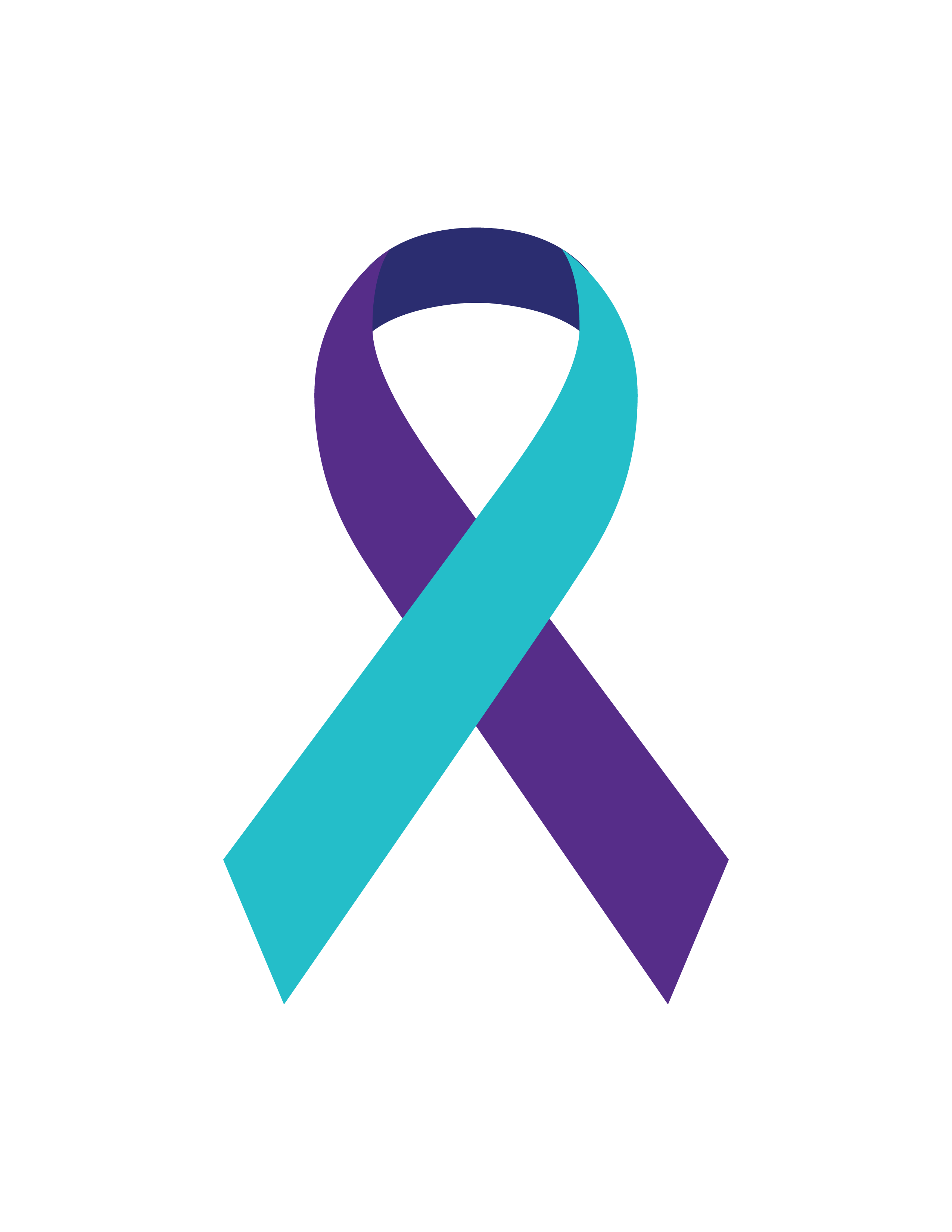 SUICIDE PREVENTION
Depression
Remember ACE, it is important to not leave a suicidal person alone, it is always OK to:
ASK:  Inquire if the person is suicidal.
CARE:  Show the individual that you care; compassion will do much more than anger or fear.
ESCORT:  Insure that you take the individual to a helping agency, with a warm handoff, share what you know about your concern with the helping agency.
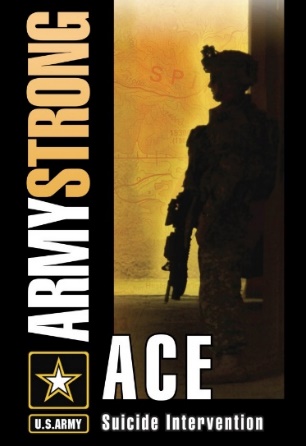 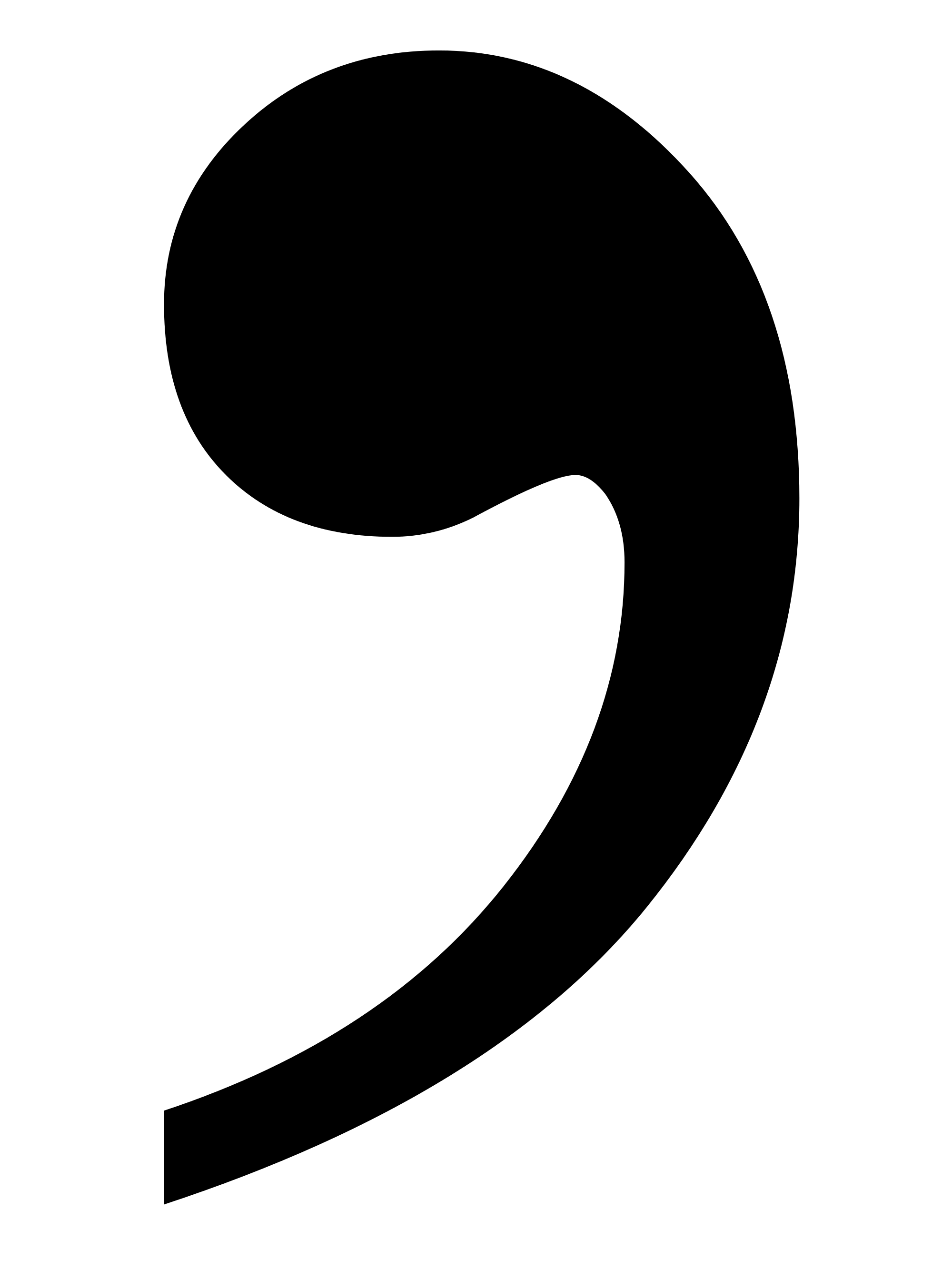 Resources are available!!!  If the threat is imminent call 911
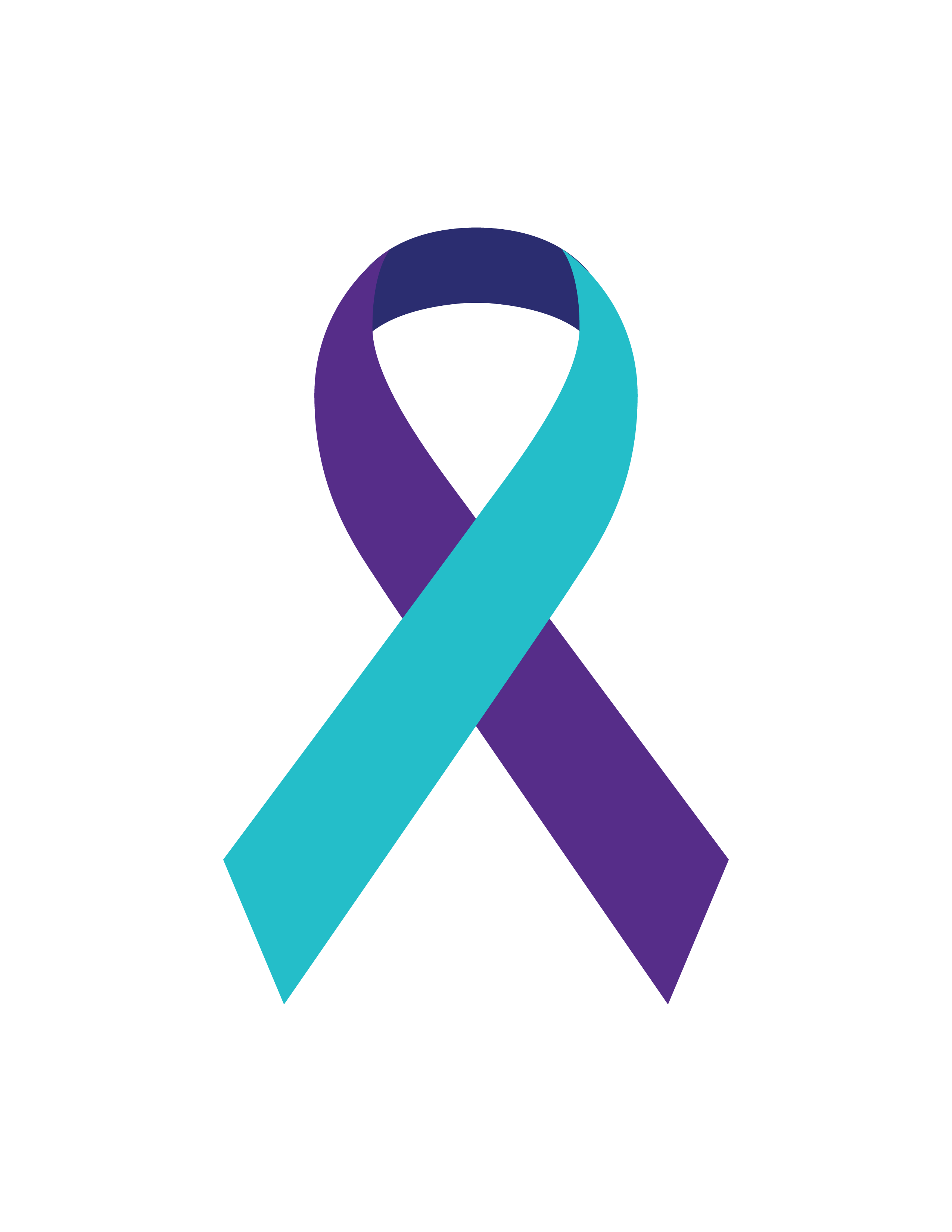